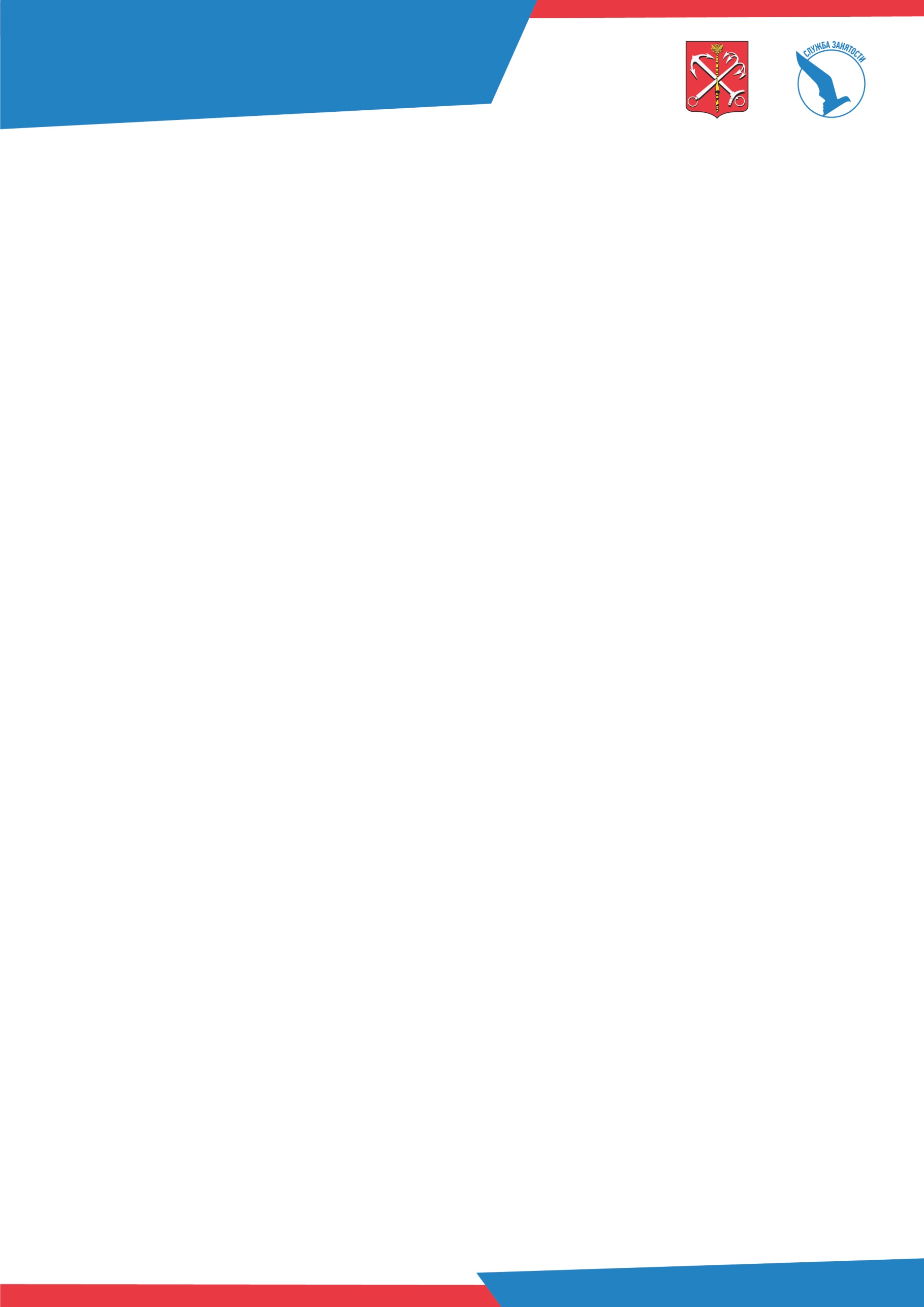 АГЕНТСТВО ЗАНЯТОСТИ НАСЕЛЕНИЯ 
ЦЕНТРАЛЬНОГО РАЙОНА
САНКТ-ПЕТЕРБУРГА
Временное трудоустройство несовершеннолетних граждан 14-18 лет в свободное от учебы время
С 7 мая по 1 июля 2020 года направить документы для временного трудоустройства подростков от 14 до 18 лет в свободное от учебы время можно только  дистанционно, через личный кабинет.

Если у вас есть логин и пароль на сайте портала Госуслуг, вы можете зарегистрировать личный кабинет и прикрепить документы в электроном виде.
Если вы не зарегистрированы на портале Госуслуг – пройдите простую регистрацию https://esia.gosuslugi.ru/registration/ на портале (посещение МФЦ не потребуется).

Подготовьте следующие документы в электронном виде (фотографии документов или их сканированные копии) для загрузки через личный кабинет:
заявление (о предоставлении государственной услуги содействия гражданам в поиске подходящей работы), распечатанное и подписанное собственноручно или написанное от руки;
заявление (о предоставлении государственной услуги по организации временного трудоустройства несовершеннолетних граждан в возрасте от 14 до 18 лет в свободное от учебы время);
копия паспорта (листы с фото и с регистрацией по месту жительства в Санкт-Петербурге);
справка из образовательной организации об обучении несовершеннолетнего;
копия реквизитов банковского счета МИР для рублевого зачисления;
для людей с инвалидностью – ИПРА.

* образцы заявлений можно скачать по ссылке: https://www.r21.spb.ru/empl/news/detail.htm?id=11329704@egNews